ТЕМА: \Т.27 \ ФОТОЭФФЕКТ И ЕГО ЗАКОНЫ.
ЦЕЛИ:
Углубить понятие фотоэффекта (внешнего  и внутреннего ).
Изучить законы фотоэффекта.
Изучить теорию фотоэффекта.
Рассмотреть применение этого явления.
Повторить триод и транзистор.
ЗАДАЧИ: 
ТИП УРОКА:
ВИД УРОКА:
ДЕМОНСТРАЦИИ:
Фотоэффект на установке с цинковой пластинкой.
Законы внешнего фотоэффекта.
к.ф. «Фотоэлементы и их применение. С него и начать
Ф в К
А как, всё же, работают автоматы в метро???
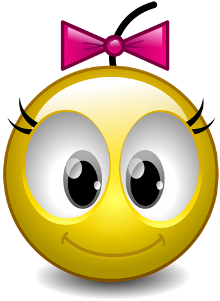 Домашнее задание.
Тема №27
§§ 87,88,90
Гр10,  бр№5
 1476 1477 1487 
1488 1489 ф.эф.
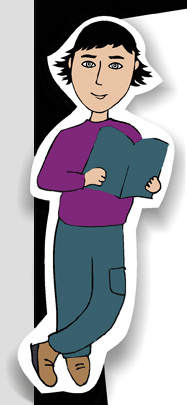 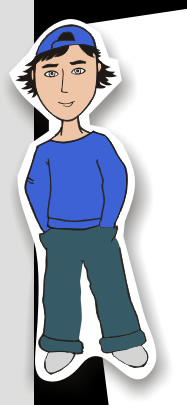 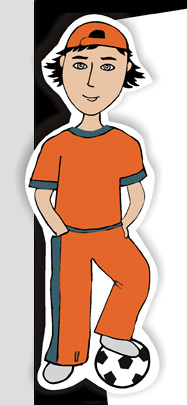 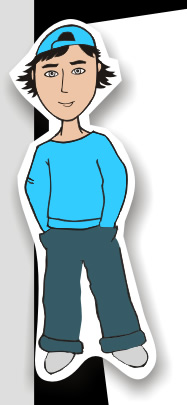 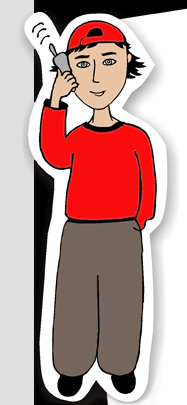 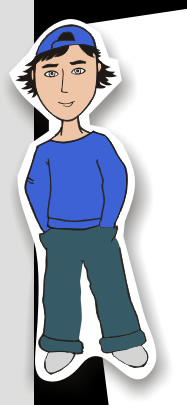 Физика 11
Тема №27
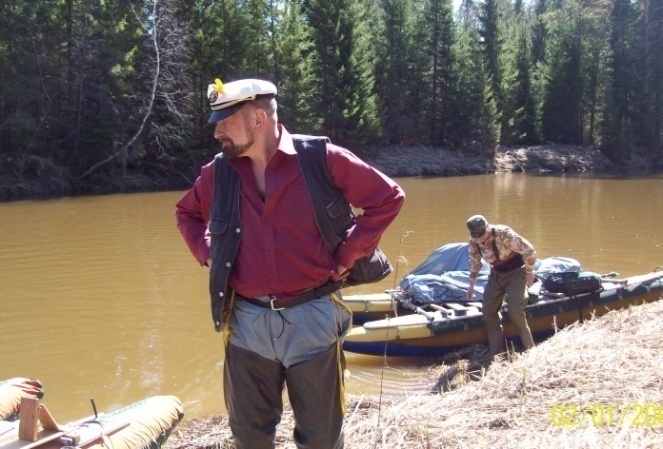 Фото.
эффект
и его применение
Физика от физика
УФ
c=3108 м/с
Фотоэффект
разряжаются
не разряжаются
Вырывание е
светом
…стекло ??!
Нет
Вырывание е
светом
Столетов
I.  Iф  f(освещённости)
ТЭЭ
mА
фильтры
c=3108 м/с
II. Ке  f()
V
  minнет
Вырывание е
светом
Все до анода
I
IНАСЫЩЕНИЯ
U
А=еUз= Ке
Uзапир
поле тормозит
I.Iф  f(освещённости)
h =
АВЫХ
min
mА
фильтры
1903 Эйнштейн  (Н. Пр.)
е поглощает ОДИН  квант
Ке
h=
АВЫХ+
ЗСЭ
V
Ке
h=
АВЫХ+
ЗСЭ
c=3108 м/с
I. Iф  кол-ву квантов
Вырывание е
светом
II. Ке = h -АВЫХ
  minнет
h  АВЫХ НЕТ
II. Ке  f()
hmin=АВЫХ (Ке=0)
= 6,63 10-34
совпали !!!
Ке
h=
АВЫХ+
ЗСЭ
c=3108 м/с
Вырывание е
светом
свет…отпирается… реле ВКЛ.
заговорило кино
маяки
метро
Безопасность
(внутр. ф/эфф)
Д
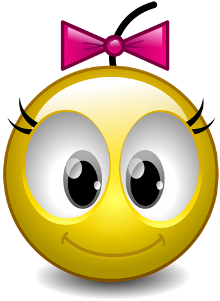 Домашнее задание.
Тема №27
§§ 87,88,90
Гр9,  бр№4
 1476 1477 1487 
1488 1489 ф.эф.
Ке
h=
АВЫХ+
ЗСЭ
c=3108 м/с
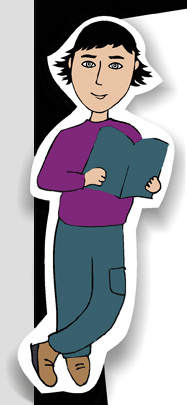 Вырывание е
светом
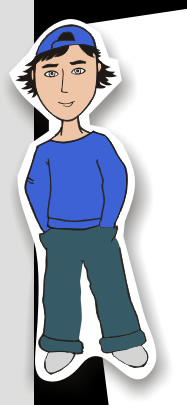 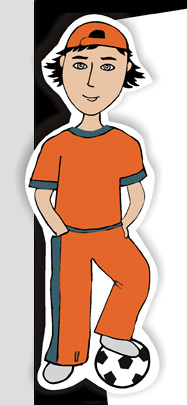 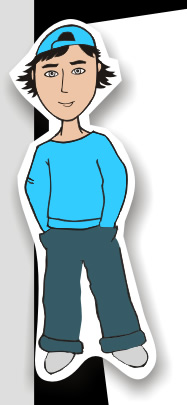 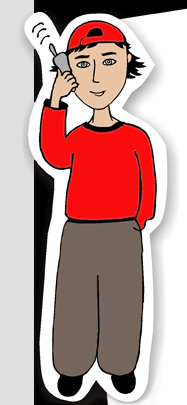 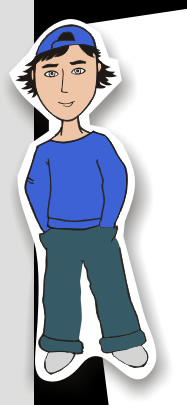 Ке
h=
АВЫХ+
ЗСЭ
c=3108 м/с
К
Вырывание е
светом
Б
U
U
Э
Схема…                                                                  с общим Эмиттером
Урок - 14 ( IVc ) \4у20н\  №80.
ТЕМА: \З.Т. 27 \ ВАКУУМНЫЙ И ПОЛУПРОВОДНИКОВЫЙ ФОТОЭЛЕМЕНТЫ.
ЦЕЛИ:
Закрепить знания учащихся по теме №27.
Развивать навыки в аудиализации и визуализации.
Развивать навыки применения знаний в измененных ситуациях.
ЗАДАЧИ: 
ТИП УРОКА:
ВИД УРОКА:
ДЕМОНСТРАЦИИ:
ХОД УРОКА:
При каком освещении электроскоп быстрее разрядится  ИК или УФ светом?
2. Как изменится частота «красной» границы фотоэффекта, если шарику радиуса R  сообщить положительный заряд?
3. Как изменится кинетическая энергия фотоэлектронов, если, не изменяя общую мощность излучения, увеличить частоту облучающего света?
4. Как изменится максимальная энергия фотоэлектронов при увеличении частоты падающего света в 2 раза?
5. Может ли свободный электрон, находящийся в проводнике, полностью поглотить фотон?
Кe
Uз
I               II
II. Ке = h -АВЫХ
Ке
h=
АВЫХ+
ЗСЭ
y =ax - b
c=3108 м/с
tg=h
Вырывание е
светом

min
min
0                                                                   
Aв
27-1.В каком случае  материал катода                                                                                имеет большую  работу выхода?
Aв
27-1.стр.51
27-1б.стр.51
mvm2
hc
hc
λ
λmax
2
Дерево задач на фотоэффект
hmin
Ке
h=
АВЫХ+
еUз
1эВ =1.6∙10-19Дж
mе =9,1∙10-31кг
е = 1.6∙10-19Кл
h=6,63∙10-34Дж с
с=3∙108 м/с
14. При освещении катода вакуумного фотоэлемента потоком монохроматического света происходит освобождение фотоэлектронов. Как изменится максимальная кинетическая энергия фотоэлектронов при УВЕЛИЧЕНИИ частоты света в 2 раза?
Ке
h=
АВЫХ+
ЗСЭ
c=3108 м/с
А. Увеличится в 2 раза.        Б. Увеличится менее чем в 2 раза.                  В. Уменьшится в 2 раза.      Г. Уменьшится менее чем в 2 раза.                 Д. Увеличится более чем в 2 раза.
Вырывание е
светом
Ке
II. Ке = h -АВЫХ
h=
АВЫХ+
Ке
tg=h
А. Увеличится  в 2 раза
Б. Увеличится менее чем в 2 раза
Д. Увеличится более чем в 2 раза


АВЫХ
14. При освещении катода вакуумного фотоэлемента потоком монохроматического света происходит освобождение фотоэлектронов. Как изменится максимальная кинетическая энергия фотоэлектронов при УВЕЛИЧЕНИИ частоты света в 2 раза?
А. Увеличится в 2 раза.        Б. Увеличится менее чем в 2 раза.                  В. Уменьшится в 2 раза.      Г. Уменьшится менее чем в 2 раза.                 Д. Увеличится более чем в 2 раза.
Д. Увеличится более чем в 2 раза
Ке
II. Ке = h -АВЫХ
h=
АВЫХ+
I.Iф  f(освещённости)
Ке
tg=h
I. Iф  кол-ву квантов


АВЫХ
vin
hc
λ
mА
1 эВ
Ке
h =
АВЫХ+
c=3108 м/с
Падающий квант имеет Е
V
19,9∙10-26
=
=
Вырывание е
светом
4,6∙10-19Дж =
2,9
2,9 эВ
=
на кинетическую энергию электрону останется
h=
АВЫХ+
Ке
27-4. Работа выхода электрона с поверхности цезия равна 1,9 эВ. Возникнет ли фотоэффект под действием излучения,  имеющего длину волны 0,43 мкм?
1,9
0,43•10-6
h=6,63∙10-34Дж с
6,63∙10-34
1эВ =1.6∙10-19Дж
3∙108
с=3∙108 м/с
27-4.  СР3,4 стр.35
3•10 -19
27-2. Работа выхода электрона из цезия равна 3•10 -19Дж. Найдите длину волны падающего на поверхность цезия света, если скорость фотоэлектронов равна 0,6•106 м/с.
mvm2
hc
mvm2
9,1∙10-31(6•105)2
hc
2
λ
λ
2
2
c=3108 м/с
h=
АВЫХ+
Ке
h=
Вырывание е
светом
λ =
фиолетовый
0,43∙10-6м
h=
АВЫХ+
Ке
1эВ =1.6∙10-19Дж
1,64∙10-19
1,64∙10-19Дж
=
=
mе =9,1∙10-31кг
=
+
λ
е = 1.6∙10-19Кл
19,9∙10-7
h=6,63∙10-34Дж с
6,63∙10-34
4,64∙10-19
=
3∙108
с=3∙108 м/с
27-2.ФотФ, стр.51
27-3.Протон движется со скоростью 7,7•106 м/с. На какое наименьшее расстояние может приблизиться этот протон к ядру атома алюминия? Влиянием электронной оболочки атома алюминия пренебречь. Масса протона 1,67•10 -27 кг.
Пэл=   k q1q2
          R
7,7•106 м/с
mvн2
2
kq1qAl
kq1qAl
 R
 r1
p
Al
+
R
Ек
по ЗСЭ
Ен =
qAl=13·1.6∙10-19Кл
=
q1= 1.6∙10-19Кл
vпр.к=vAl
по ЗСИ  mvпротона = mvпр.к+ MvAl
M
27-3.  ФотФ, стр.51/  10кл
hc
λ
mА
1 эВ
Ке
h =
АВЫХ+
c=3108 м/с
Падающий квант имеет Е
V
19,9∙10-26
=
=
Вырывание е
светом
4,6∙10-19Дж =
2,9
2,9 эВ
=
на кинетическую энергию электрону останется
h=
АВЫХ+
Ке
27-4. Работа выхода электрона с поверхности цезия равна 1,9 эВ. Возникнет ли фотоэффект под действием излучения,  имеющего длину волны 0,43 мкм?
1,9
0,43•10-6
h=6,63∙10-34Дж с
6,63∙10-34
1эВ =1.6∙10-19Дж
3∙108
с=3∙108 м/с
27-4.  СР3,4 стр.51
Первая из двух одинаковых металлических пластин имеет положительный электрический заряд, вторая - отрицательный. Какая из них быстрее разряжается при освещении электрической дугой? 
А. Первая. Б. Вторая. В. Обе одинаково. Г. Не разряжается ни одна. Д. Среди ответов 
А - Г нет правильного.
2. При освещении катода вакуумного фотоэлемента пото­ком монохроматического света происходит освобождение фото­электронов. Как изменится количество фотоэлектронов, вырывае­мых светом за 1 с, если интенсивность света увеличится в 4 раза?  А. Увеличится в 16 раз. Б. Увеличится в 4 раза. В. Увеличится в 2 раза. Г. Не изменится. Д. Уменьшится в 4 раза
3. При освещении катода вакуумного фотоэлемента потоком монохроматического света происходит освобождение фотоэлектро­нов. Как изменится максимальная кинетическая энергия фото­электронов при увеличении  интенсивности света в 2  раза? А.Увеличится в 2 раза. Б. Увеличится менее чем в 2 раза. В. Уменьшится в 2 раза. Г. Уменьшится менее чем в 2 раза. Д. Не изменится.
4.  При освещении катода вакуумного фотоэлемента потоком монохроматического света происходит освобождение фото­электронов. Как изменится количество фотоэлектронов, вырывае­мых светом за 1 с, если интенсивность света уменьшится в 4 раза? А. Уменьшится в 16 раз.        Б. Уменьшится в 4 раза. В. Умень­шится в 2 раза. Г. Не изменится. Д. Увеличится в 4 раза.
3. Работа выхода электрона из цезия равна 3•10 -19Дж. Найдите длину волны падающего на поверхность цезия света, если скорость фотоэлектронов равна 0,6•106 м/с.
mvm2
hc
hc
λmax
λ
2
Ке
h=
АВЫХ+
ЗСЭ
c=3108 м/с
Ке
h=
АВЫХ+
h=
Вырывание е
светом
А=еUз= Ке
hmin=АВЫХ
mе =9.1∙10-31кг
е = 1.6∙10-19Кл
h=6,63∙10-34Дж с
с=3∙108м/с
XX век    ЗАБАСТОВАЛИ з-ны Максвелла
h
h
c2
c
(излучая  0 К)
ф/эфф-?
эфф. Комптона
изл. ПОРЦИЯМИ
К В А Н Т А М И
Макс Планк
Е=h
h=6,63 10-34Дж с
квант света = ФОТОН
Е=h= h  (h=2h)
m =
Е=h=
mc2
p=mc =
Вавилов
глаз одну частицу